Orientation to the Accreditation Commission for Midwifery EducationACME
May 14, 2014
Susan Stone, DNSc, CNM, FACNM, FAAN
Chair Board of Commissioners
Diane Boyer, PhD, CNM, FACNM
Chair, Board of Review
Accreditation Commission for Midwifery Education 2014
What is ACME?
An autonomous commission of the American College of Nurse-Midwives 
Recognized by the United States Department of Education (USDE)
Purpose is to plan, implement, evaluate and monitor the pre/accreditation of programs that offer midwifery education.
Accreditation Commission for Midwifery Education 2014
What is Accreditation?
A voluntary quality assurance activity conducted jointly by ACME and the educational institution which combines self-assessment and peer review.
Accreditation Commission for Midwifery Education 2014
Organizational Structure
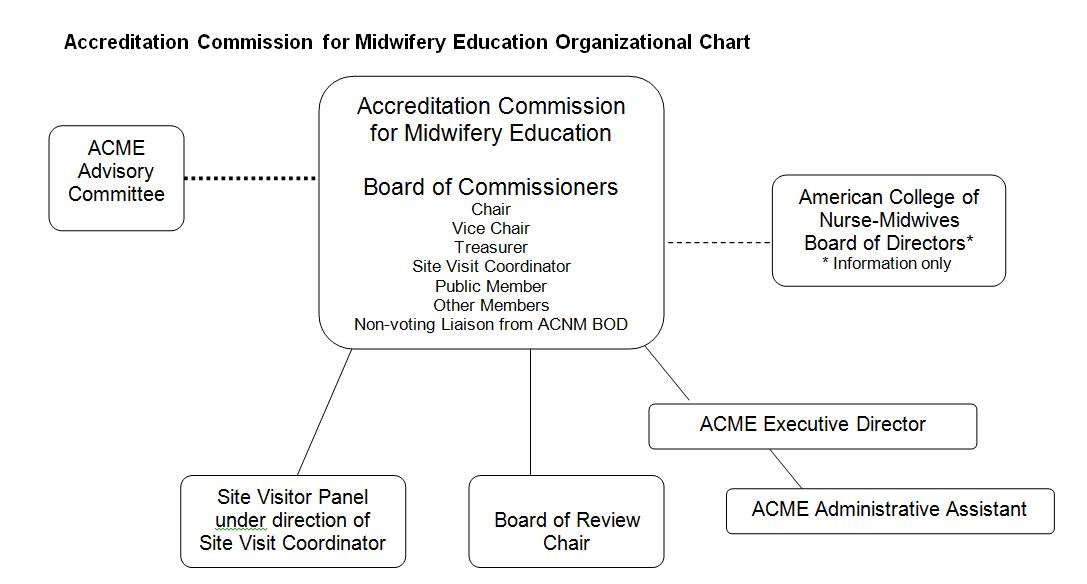 Accreditation Commission for Midwifery Education 2014
US Department of Education
Regulates accreditation in the US
Every five years ACME submits a compliance report. 
Upon successfully meeting all criteria, ACME is recognized by USDE as an accrediting agency.
Requirements have become increasingly stringent in recent years
Accreditation Commission for Midwifery Education 2014
Many Government Efforts to Improve Education
Concerns over “diploma mills”
Concerns about distance education 
Concerns over the expense of higher education 
Concerns over transparency about price, study plans, completion rates (Only 58 percent of full-time students who began college in 2004 earned a four-year degree within six years.)
Accreditation Commission for Midwifery Education 2014
FACT SHEET on the President’s Plan to Make College More Affordable: 		A Better Bargain for 		the Middle Class
http://www.whitehouse.gov/the-press-office/2013/08/22/fact-sheet-president-s-plan-make-college-more-affordable-better-bargain-
Accreditation Commission for Midwifery Education 2014
Paying for PerformancePresident’s Agenda
Tie financial aid to college performance, starting with publishing new college ratings before the 2015 school year.
Challenge states to fund public colleges based on performance.
Hold students and colleges receiving student aid responsible for making progress toward a degree.
Accreditation Commission for Midwifery Education 2014
Promoting Innovation and CompetitionPresident’s Agenda:
Challenge colleges to offer students a greater range of affordable, high-quality options than they do today.
Give consumers clear, transparent information on college performance to help them make the decisions that work best for them.
Encourage innovation by stripping away unnecessary regulations.
Accreditation Commission for Midwifery Education 2014
Ensuring that Student Debt Remains AffordablePresident’s Agenda
Help ensure borrowers can afford their federal student loan debt by allowing all borrowers to cap their payments at 10 percent of their monthly income.
Reach out to struggling borrowers to ensure that they are aware of the flexible options available to help them to repay their debt.
Accreditation Commission for Midwifery Education 2014
ACME: Current Scope of Recognition by USDE
The accreditation and accreditation of basic certificate, basic graduate nurse-midwifery education, direct entry midwifery and pre-certification nurse-midwifery education programs including those programs that offer distance education.
Accreditation Commission for Midwifery Education 2014
ACME Accredits Various Types of Programs
Programs might include but are not limited to: 
Associate degree or baccalaureate degree to masters degree program in nurse-midwifery or midwifery 
Post-baccalaureate certificate 
A midwifery education program that leads to a masters degree in midwifery, nursing, public health or an allied health field 
Post-graduate certificate 
A midwifery education program that leads to a doctoral degree
Accreditation Commission for Midwifery Education 2014
Three Types of Reviews
Pre-Accreditation – new programs prior to the admission of students
Initial Accreditation – First review and consideration as it is being implemented. Occurs as the program is about to graduate its first class
Continuing accreditation – Periodic complete review including Self Evaluation Report, Site Visit and complete review
Annual Monitoring Report – Programs are required to annually submit requested information. These reports are reviewed in detail and could result in various actions.
Accreditation Commission for Midwifery Education 2014
Two Core Documents
ACME Policy and Procedure Manual 
ACME Criteria for Programmatic Accreditation of Midwifery Education Programs with Instructions for Elaboration and Documentation
Accreditation Commission for Midwifery Education 2014
Definitions
Series of definitions in the introduction to both the PP Manual and the Criteria Document
Critical to read them and refer to them often while completing a Site Evaluation Report (SER). 
For example: the term certified midwife is used throughout the documents to include both CNMs and CMs.
Accreditation Commission for Midwifery Education 2014
NEW DEFINITION:  “PROGRAM”
As defined by the US Department of Education, “a postsecondary educational program offered by an institution of higher education that leads to an academic or professional degree, certificate, or other recognized educational credential.” [34 CFR §602.3 Definitions]
Accreditation Commission for Midwifery Education 2014
Interpretation
If you have a MSN program and a post masters certificate program, these are two different programs. 
If you have a CNM program and a CM program, these are two different programs (they lead to a different credential).
Accreditation Commission for Midwifery Education 2014
Companion Program
ACME created this term to facilitate the review of separate but closely related programs within one institution.
Accreditation Commission for Midwifery Education 2014
Companion Program
A program leading to a different credential than the one 
currently offered within an academic unit that is designed 
to augment the midwifery education options for students 
and mesh with the existing ACME accredited program. 

Some of the elements may be similar for the existing and 
companion programs, such as institutional 
administration, academic facilities, and the like. Students 
may share a number of the same classes. 

However, the companion program leading to its separate credential will have its own objectives, completion requirements and its own curricular path. 

Faculty, clinical sites, library resources, evaluation and other aspects of the companion program may be added or changed as  needed from the existing ACME accredited program. 

ACME Policy Procedure Manual
Accreditation Commission for Midwifery Education 2014
Companion Program
Requires one Self Evaluation Report (SER) which clearly addresses both programs and their similarities and differences.
Accreditation Commission for Midwifery Education 2014
Preparing for (Re)Accreditation
Review P&P manual carefully—see Appendix G for deadlines
Initiate the process and request a site visit
Plan a timeline for SER and site visit with plenty of time for input from all parties—faculty, administrators, students
Accreditation Commission for Midwifery Education 2014
Preparing for (Re)Accreditation
Writing the SER
See Appendix F: Instructions for Preparation of Reports

Carefully read and follow all instructions in the Criteria for Programmatic Accreditation

If there are any questions, consult the Executive Director.
Accreditation Commission for Midwifery Education 2014
Instructions for Title Page and Program Overview
Note that the form given in Appendix A for the Title Page and Program Overview has two sides:

The front side says “Title Page.”

The back side has a table titled “Program or Programs.”
	This table is sometimes overlooked, but contains important information to give the program overview.
Accreditation Commission for Midwifery Education 2014
TITLE PAGE
Name of Institution     	______________________________________________
Specific Title or Name of Program/Programs
______________________________________________ 
Names, Credentials, Titles of Institutional Officers, and emails

      Officer1____________________________________

      Officer 2____________________________________

      Officer 3____________________________________

Name, Credentials, Titles of Program Director and Contact        		Phone/Email____________________________________

	Program Director_____________________________
_______________________________________________
Accreditation Commission for Midwifery Education 2014
Program or Programs
Contact Person for Notification _____________________________________
	Address  ________________________________________________________
	Phone and Email _________________________________________________
Accreditation Commission for Midwifery Education 2014
Preparing for (Re)Accreditation
Preparing for the site visit
Review Site Visit section in the Policies and Procedures Manual
Follow all instructions for the organization of the Exhibits in and for the content of the Exhibits in the Criteria for Programmatic Accreditation.
It is helpful to have sections of the Exhibits organized in portable boxes for the convenience of site visitors.
Accreditation Commission for Midwifery Education 2014
ACME: Components of the Evaluation
Criteria for Programmatic Accreditation of Midwifery Education Programs 
Criterion I Organization and Administration
Criterion II Faculty and Faculty Organization
Criterion III Students
Criterion IV Curriculum and Student Learning 
Criterion V Resources
Criterion VI Assessment and Outcomes
Accreditation Commission for Midwifery Education 2014
Criterion I Organization and Administration
Describe how the program is organized..must reside within or be affiliated with an accredited institution of higher learning. 
Describe the budget process
Each program is a definable entity distinguishable from other education programs. 
There is a program director who is a midwife
Public transparency and accuracy of program details (ex. degree offered, tuition, transfer of credit, admission, graduation policies)
Accreditation Commission for Midwifery Education 2014
Criterion II Faculty and Faculty Organization
In this section, you will describe all things pertaining to faculty. 
How they are recruited?
Required qualifications. 
How they are credentialed
How do you determine competency to teach what they teach?
Responsibilities
Resources for faculty
Scholarly activities
Etc. as detailed in ACME Criteria
Accreditation Commission for Midwifery Education 2014
Faculty Definitions
All Faculty
Core Faculty
Midwifery Program Faculty
Accreditation Commission for Midwifery Education 2014
MIDWIFERY PROGRAM FACULTY
“All certified midwives and faculty of other disciplines who teach and evaluate midwifery students. This includes faculty members with primarily or exclusively clinical teaching responsibilities.”
  This includes:
Core Faculty
Clinical Preceptors
Faculty who are not midwives who may teach a course such as Pathophysiology or Research.
Accreditation Commission for Midwifery Education 2014
CORE FACULTY
“Faculty, including midwives and others, as defined by the program, who are directly responsible for curriculum design, implementation, and evaluation of the midwifery program.”

  This includes only faculty who are responsible for overall program design and evaluation.
Accreditation Commission for Midwifery Education 2014
ALL FACULTY
“Faculty who teach midwifery students in any setting.”

  This would include Midwifery Program Faculty and all guest or occasional faculty members who may give a lecture or conduct a seminar.  It is not necessary to include information about these guest faculty members in the faculty tables in the SER.
Accreditation Commission for Midwifery Education 2014
FACULTY TABLES IN THE SER
Three faculty tables are required in the SER.  Table formats are included in the Appendices of the Criteria.
Table II.B. All Midwifery Program Faculty

Table II.C.1. Courses with Core Competency Content which includes faculty who taught them in the designated SER year

Table II.C.2.  All Faculty who Provide Clinical Supervision
Accreditation Commission for Midwifery Education 2014
FACULTY TABLES IN THE SER
Although the instructions say these three tables may be combined, it is easier and clearer for the reader if  three separate tables are submitted.
Accreditation Commission for Midwifery Education 2014
FACULTY TABLES IN THE SER
TABLE II B
FACULTY AS DETAILED IN CRITERION II B
 
tt
This table should include all faculty who meet the definition of Midwifery Program Faculty.  The instructions say the table should begin with Core Faculty (midwives and  others) followed by clinical faculty (midwives and others).
Accreditation Commission for Midwifery Education 2014
FACULTY TABLES IN THE SER
TABLE II C 2
ALL FACULTY WHO PROVIDE CLINICAL SUPERVISION AS DETAILED IN CRITERION II C 2
Basic information (certification, degree, etc. ) about all of the faculty listed in this table should be listed in Table II.B.  This table asks for different information than Table II.B.
Accreditation Commission for Midwifery Education 2014
TABLE II C 2ALL FACULTY WHO PROVIDE CLINICAL SUPERVISION AS DETAILED IN CRITERION II C 2
Instructions for this table say:

   “In the table, include all faculty who provide clinical supervision. For clinical courses/content taught by midwifery program faculty, describe the process for assuring the training of safe, competent midwives.” 

   The last part of this instruction is often overlooked.  Provide a brief description of how clinical faculty are chosen, how they’re prepared for and supported in their teaching, and the extent to which they participate in assessing whether the student has reached competency.
Accreditation Commission for Midwifery Education 2014
FACULTY TABLES IN THE SER
Table  II.C.1
Courses with Core Competency Content
Accreditation Commission for Midwifery Education 2014
Criterion III Students
All things students:
Key words, transparency, support , evaluation
Rights and responsibilities
Opportunities for involvement and participation
Grievances
Access to resources
Accreditation Commission for Midwifery Education 2014
Criterion IV Curriculum and Student Learning
Curriculum is based on:
A statement of philosophy
A statement of purpose/mission
A statement of objectives and outcomes

Must describe how the midwifery program philosophy is congruent with the philosophy of ACNM, the philosophy of the institution, and if applicable the academic unit in which it resides.
Accreditation Commission for Midwifery Education 2014
Also about Program Objectives/Outcomes
If you have more than one program for midwives leading to different credentials, then you should have separate Objectives/Outcomes for each.
There may be considerable overlap between Objectives/Outcomes for different programs, e.g. master’s and doctorate, but there should be some differences.
The same is true for the purpose/mission of the different programs.
Accreditation Commission for Midwifery Education 2014
Must Demonstrate that the Curriculum is Based on these Key Documents
Core Competencies for Basic Midwifery Practice
ACNM Standards for the Practice of Midwifery
Accreditation Commission for Midwifery Education 2014
E. 4. The program ensures that graduates will have achieved competence.
Explain how the program defines competence. 
Explain how the program assesses competence and intervenes to help students who are having difficulty reaching academic or clinical competence.
Accreditation Commission for Midwifery Education 2014
E. 4.a. The program provides students with the necessary clinical experiences to achieve the objectives/outcomes of the program.
Explain the breadth and depth of clinical experiences used by the program to achieve 
     program objectives/outcomes. 
Clinical experiences are primarily direct patient contacts which may be supplemented by such strategies as simulation, role play, pelvic models, and emerging technologies.
Accreditation Commission for Midwifery Education 2014
IV. G The curriculum conforms to state or nationally recognized guidelines for the program/s educational level/s: certificate, master’s degree, and/or doctoral degree.
Identify the guidelines used and provide the URL if available.  Explain how the curriculum conforms to guidelines for the program/s educational level/s.  
Examples: ACNM Practice Doctorate in Midwifery; AACN Masters Essentials in Nursing; new document is being developed by ACNM Task Force describing Competencies Associated with a Masters in Midwifery.
Accreditation Commission for Midwifery Education 2014
Criterion V Resources
Describe adequate number of staff, faculty, and physical facilities 
Describe learning resources including simulation labs, libraries etc.
Accreditation Commission for Midwifery Education 2014
Criterion VI Assessment and Outcomes
Every program must have an assessment or evaluation plan that evaluates progress in meeting the mission and objectives
Must include ongoing assessment data such as enrollment, graduation and attrition rates
A program will also identify their own objectives based on their mission for example, a certain percentage of minority graduates and enrollment from a certain geographic region (rural, urban, underserved)
Accreditation Commission for Midwifery Education 2014
AMCB Pass Rates Must Be Maintained at 85% or above
VI.A.2 Provide the most recent three years of data available from the AMCB.  Include all candidates, 1st time pass rate, and repeat pass rate.
If a different pass rate is used for informing the public, explain how that pass rate is calculated.  
Describe actions taken, and their results, or actions planned for the immediate future, to address pass rates of less than 85% that have occurred any time in the past three years.
Programs with pass rates less than 85% risk accreditation actions such as warning.
Accreditation Commission for Midwifery Education 2014
Data Must Be Publicly Available
Data to be measured and publicized include graduation data for full and part-time students
Certification pass rates 
Any additional data related to your particular mission and objectives.
Accreditation Commission for Midwifery Education 2014
Faculty Evaluation
All faculty evaluated annually based on:
Didactic competence
Clinical competence
Currency of knowledge
Non-discriminatory, respectful approach to students, colleagues and patients in keeping with the ACNM Code of Ethics
Accreditation Commission for Midwifery Education 2014
Assessment of Clinical Experiences
Tell us how the clinical experiences enable the student to achieve clinical competence
How is that evaluated?
Must be a current contract for each site, how is that evaluated and assured.
Accreditation Commission for Midwifery Education 2014
Annual Monitoring Report (AMR)Expectations
This is your annual program review
Plan for timely submission.
Carefully collect data throughout each year.
The section on student numbers and other student information was changed to get more detailed information as required by the USDE.
Review criteria regularly to assure always up to date.
This is an annual review that could result in requests for more information, and even adverse actions such as being placed on warning etc.
Accreditation Commission for Midwifery Education 2014
Changing Criteria
When criteria are changed you will be notified by letter and email 
You are responsible to meet the current criteria.
Accreditation Commission for Midwifery Education 2014
Questions?
Accreditation Commission for Midwifery Education 2014